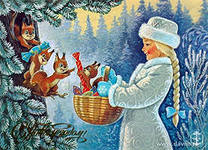 «Новогодняя фантазия»
Речевые игры 
для детей подготовительной группы
Автор: Манурова Инна Маратовна,
воспитатель 1 кв. категории, МБДОУ «Детский сад №54»
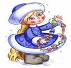 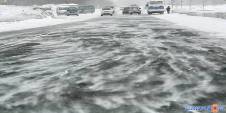 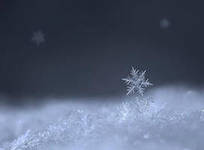 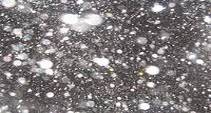 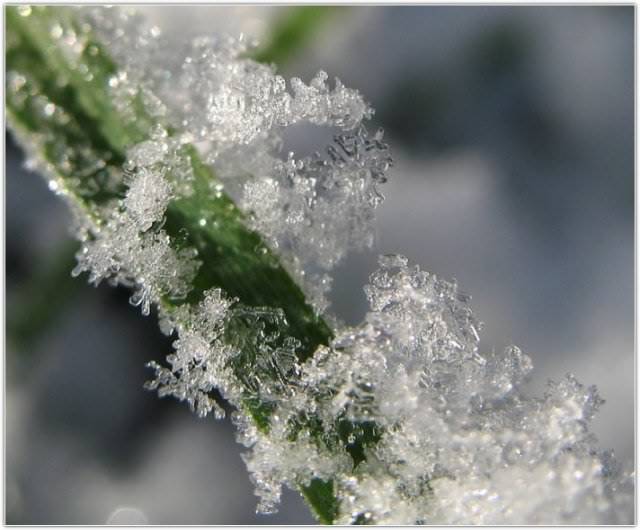 Позёмка
Хлопья
Наст
Крупка
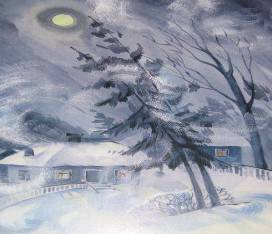 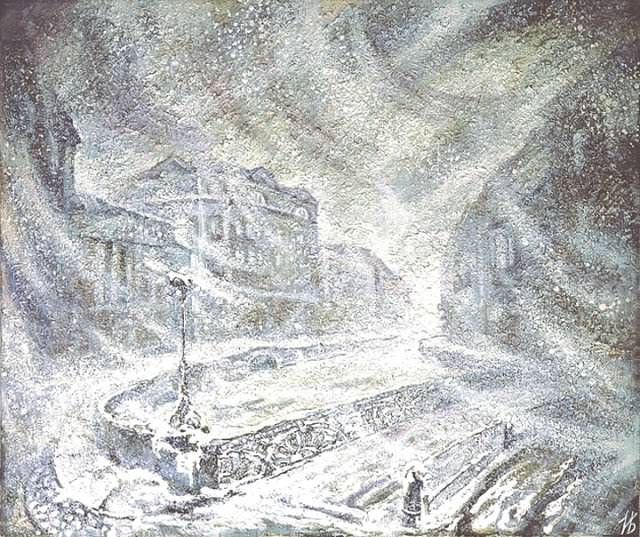 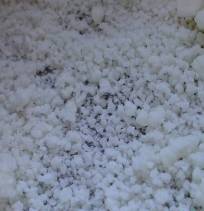 Вьюга
Буран
Пороша
снег                        
                              Снегурочка 


                                                  Подснежники
                снегопад
                                      снегокат
  снегоход 
                                      Снежинка
снеговик 
                               снегоуборочная
                                                          снежная
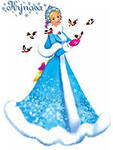 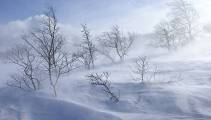 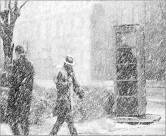 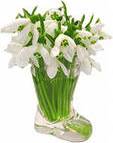 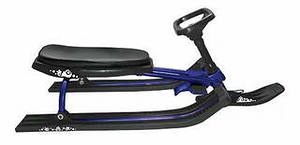 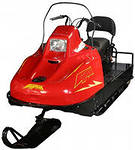 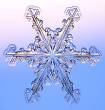 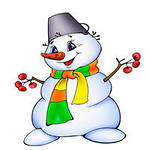 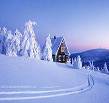 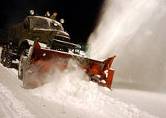 Под новый год пришёл он в дом
Таким румяным толстяком.
Но с каждым днём терял он вес
И наконец совсем исчез.
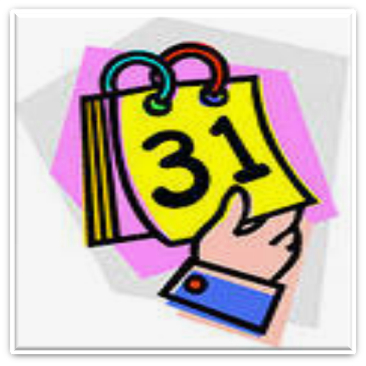 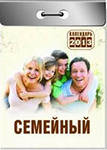 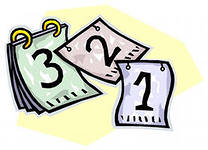 Закружились, завертелись
Белые снежинки.




Вверх взлетели белой стаей
Лёгкие пушинки.




Чуть затихла злая вьюга –
Улеглись повсюду.



Заблистали, словно жемчуг –
Все дивятся чуду.




Заискрились, засверкали
Белые подружки.



Заспешили на прогулку 
Дети и старушки.
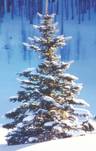 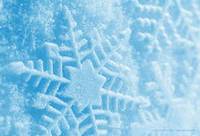 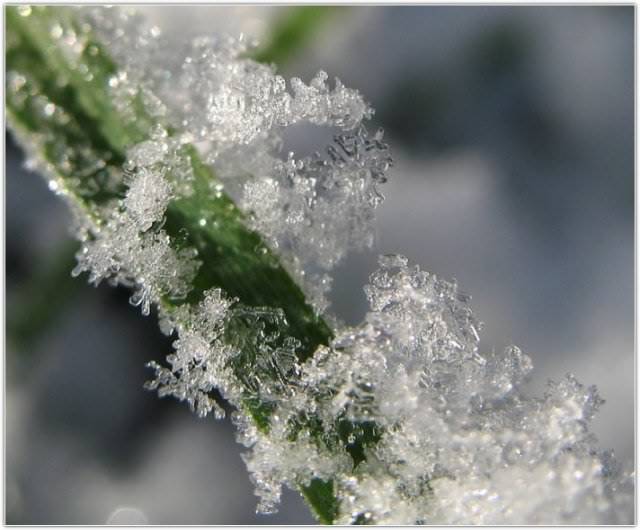 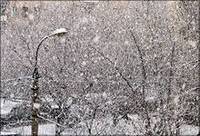 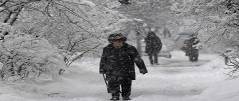 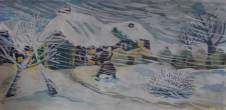 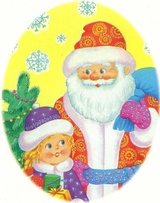 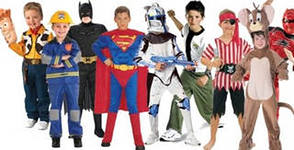 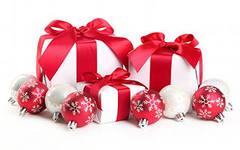 Новогодняя ёлка какая?

Что для нас делает ёлка? Она для нас …

Как можно назвать ёлку?
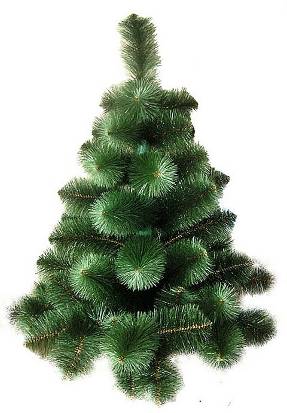 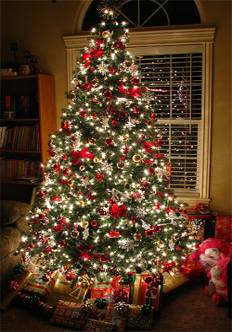 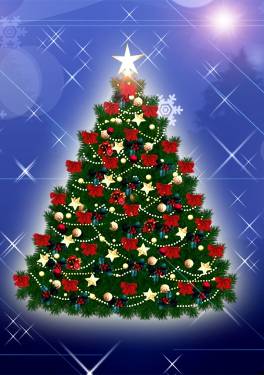 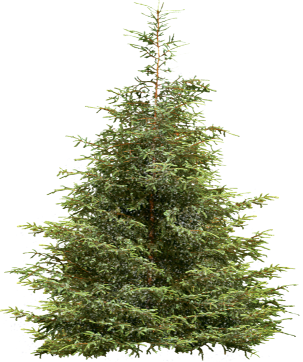 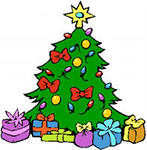 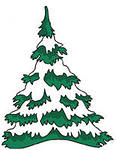 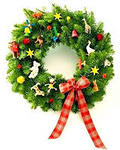 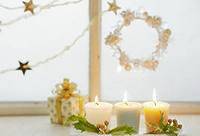 Кто приходит к нам 
в гости?

Что мы наряжаем 
к празднику?


Как украшаем свои дома?
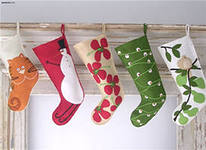 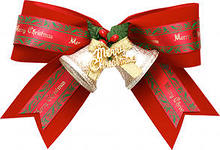 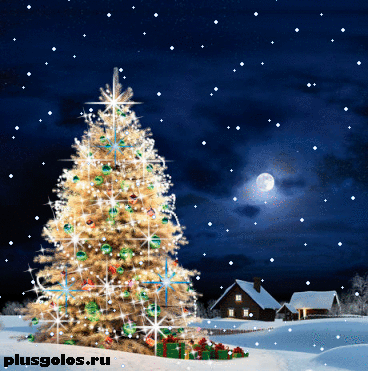 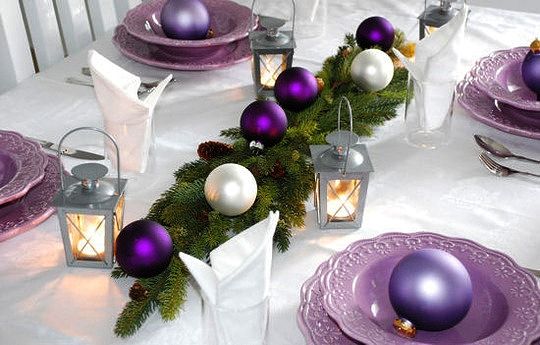 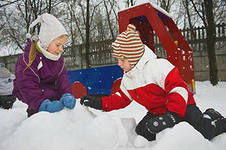 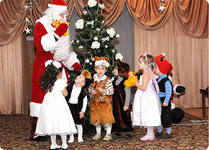 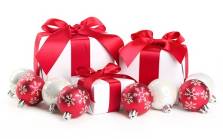 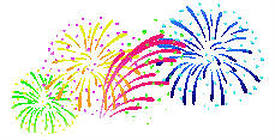 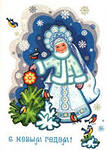 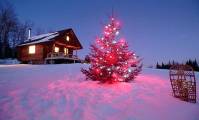 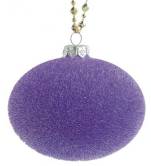 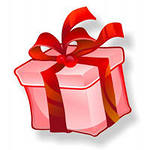 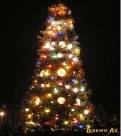 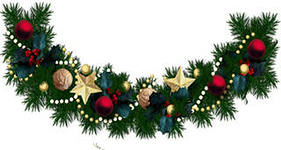 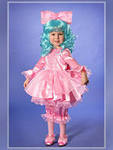 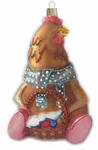 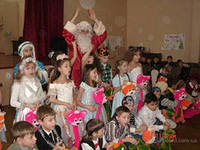 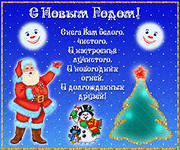 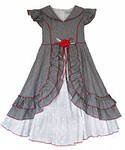 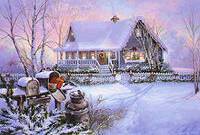 новогодние
новогодний
новогоднее
новогодняя
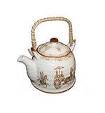 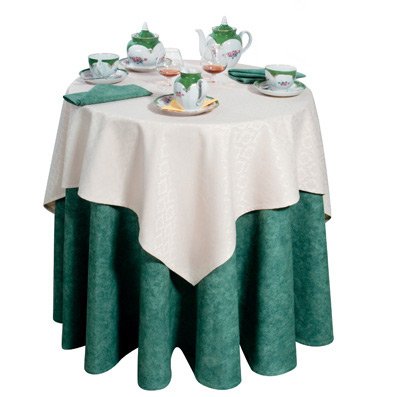 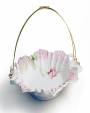 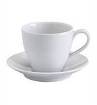 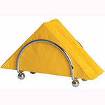 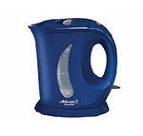 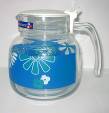 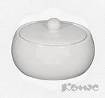 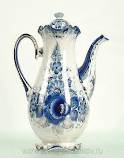 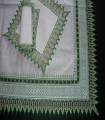 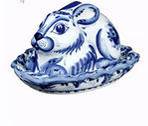 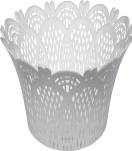 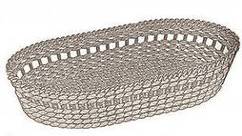 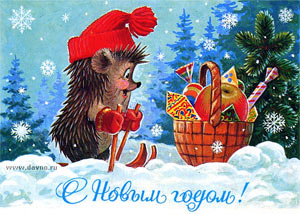 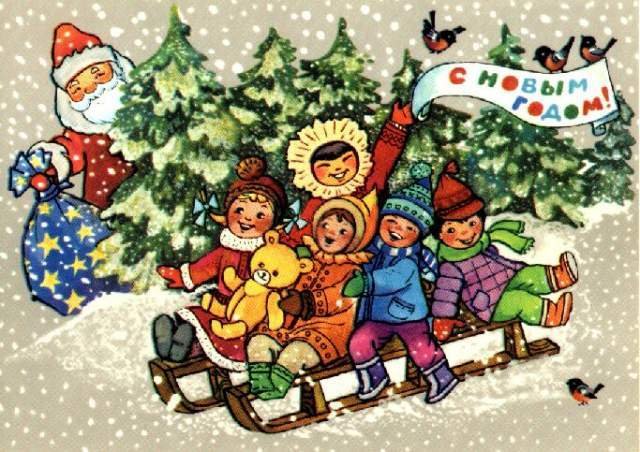 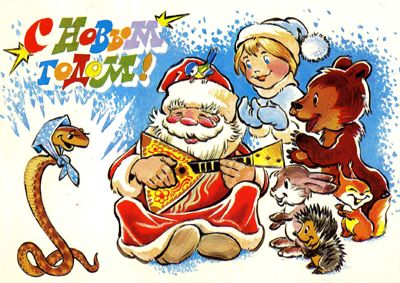 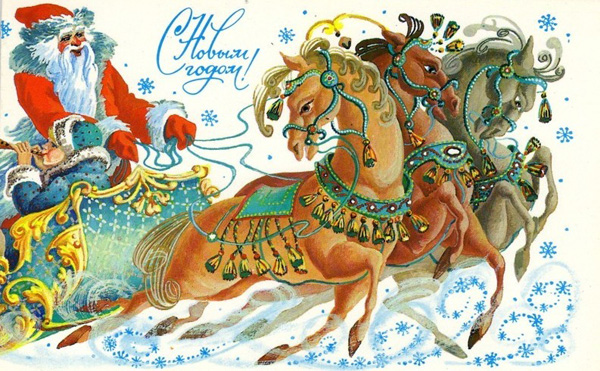 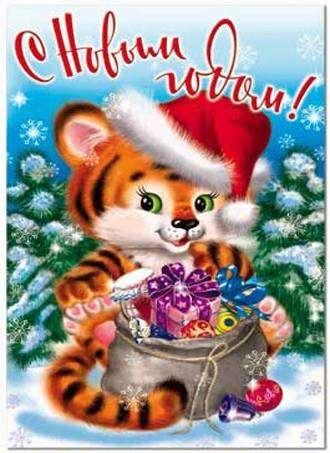 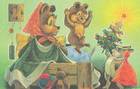 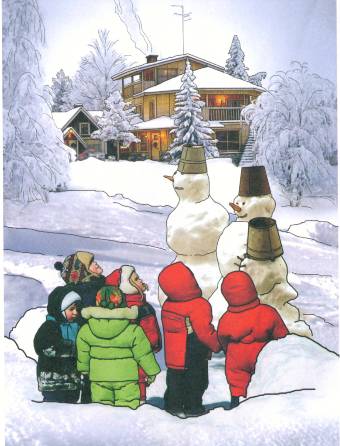 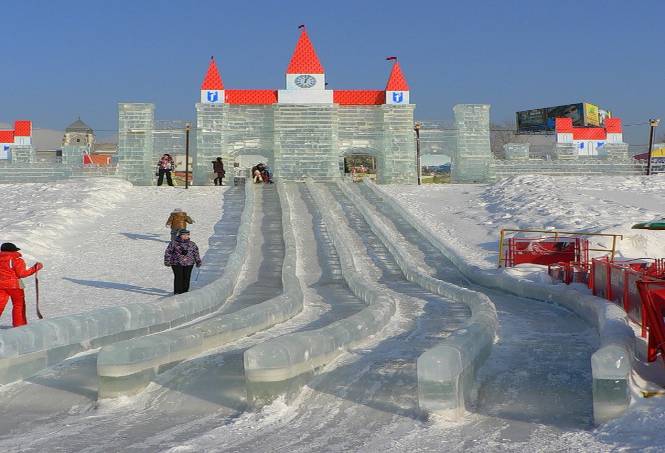 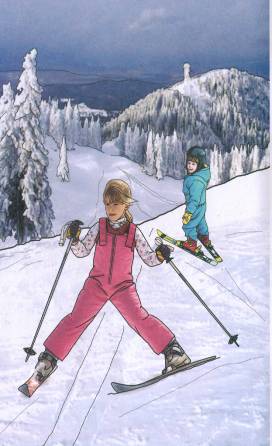 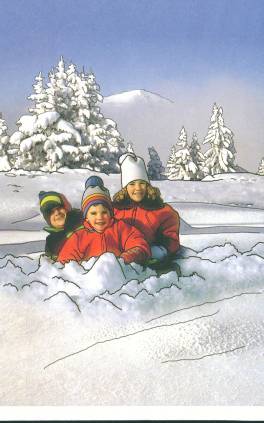 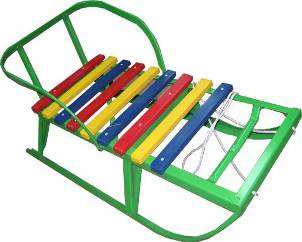 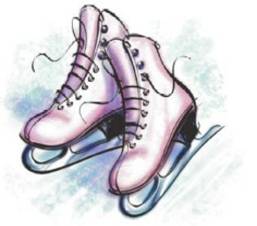 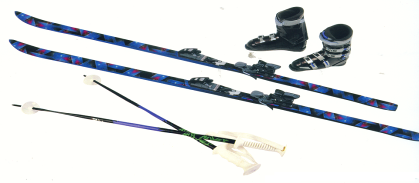 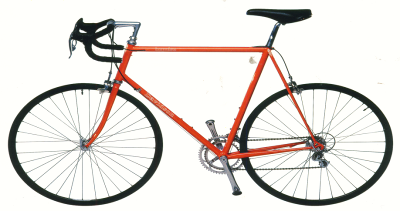 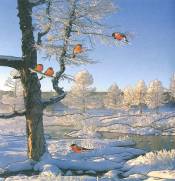 Ветви белой краской разукрашу,
   Брошу серебро на крышу вашу.
   Тёплые весной придут ветра
   И меня прогонят со двора.


                                              Он вошёл – никто не видел,
                                              Он сказал – никто не слышал.
                                              Дунул в окна и исчез,
                                              А на окнах вырос лес.

Лежало одеяло
Мягкое, белое,
Солнце напекло одеяло утекло.
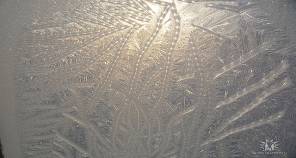 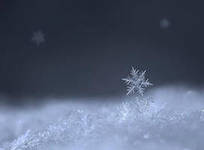 Что за звёздочки сквозные 
На пальто и на платке?
Все сквозные, вырезные,
А возьмёшь – вода в руке.




По снегу покатите – я подрасту.
На костре согрейте – я пропаду.





Жил я посреди двора,
Где играет детвора,
Но от солнечных лучей
Превратился я в ручей.


Я живу под самой крышей,
Даже страшно глянуть вниз.
Я могла бы жить и выше,
Если б крыши там нашлись.





На снег и не лёд,
А серебром деревья уберёт.




Кручу, урчу, знать никого не хочу!
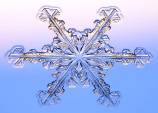 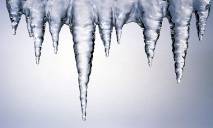 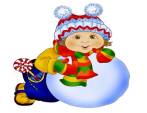 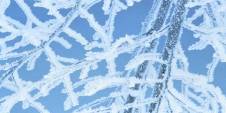 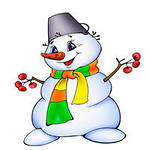 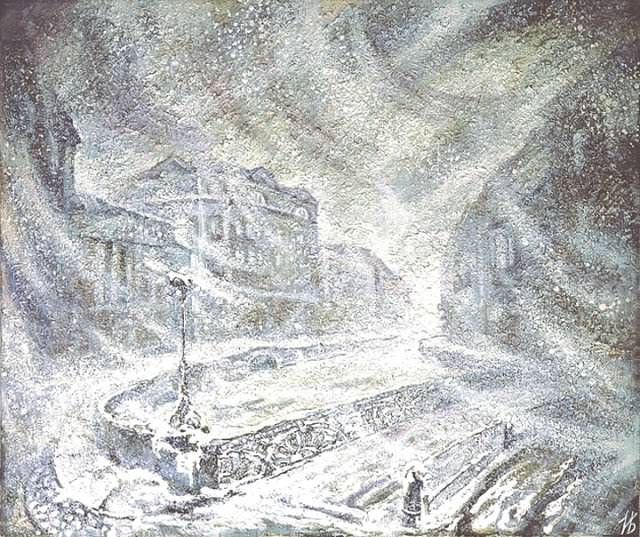